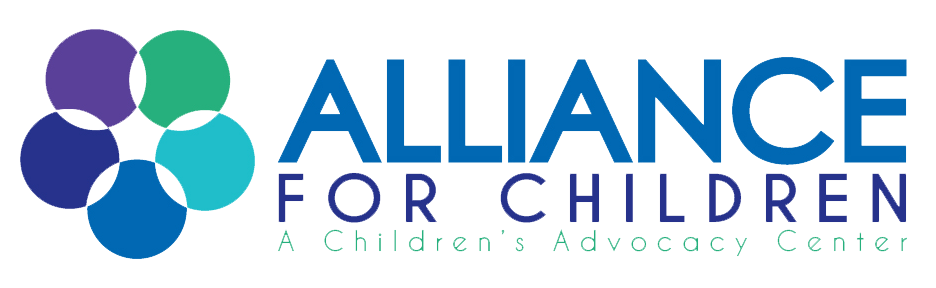 Blue Sunday - April 24th
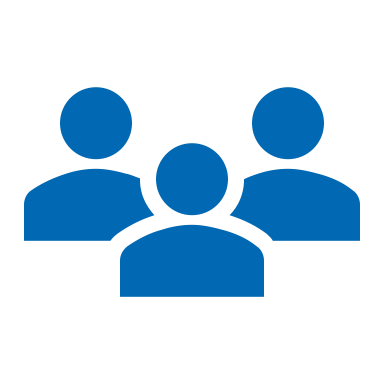 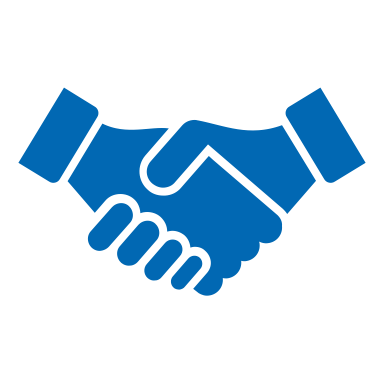 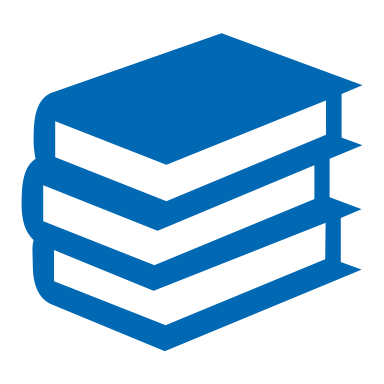 SUPPORT
VOLUNTEER
GET TRAINED
LEARN MORE AT ALLIANCEFORCHILDREN.ORG